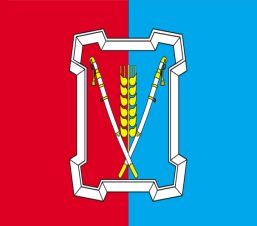 Решение Совета Курского муниципального округа Ставропольского края № 37 от 20 ноября 2020 г.
«О внесении изменений в решение совета Курского муниципального района Ставропольского края 
от 05 декабря 2019 г. № 170 «О бюджете Курского муниципального района Ставропольского края на 2020 год и плановый период 2021 и 2022 годов»
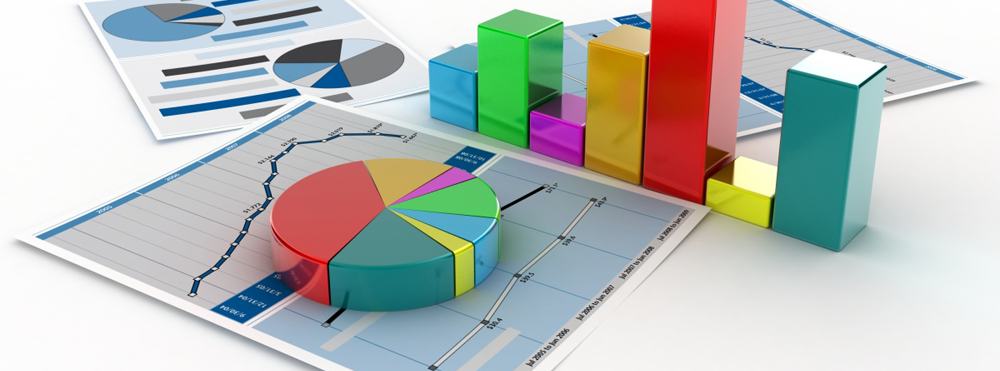 1. На основании проекта Закона Ставропольского края «О внесении изменений в Закон Ставропольского края «О бюджете Ставропольского края на 2020 год и плановый период 2021 и 2022 годов» внесено следующие изменение на 2020 год:
увеличены бюджетные ассигнования на следующие мероприятие:
на проведение работ по капитальному ремонту кровель в муниципальных общеобразовательных организациях – 5 184,13 тыс. рублей.
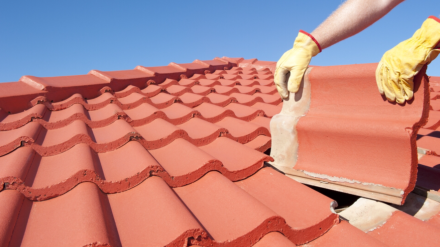 2. Учтены передвижки бюджетных средств, согласно поданному письму главного распорядителя средств бюджета – отдела образования администрации Курского муниципального района Ставропольского края.
ОСНОВНЫЕ ХАРАКТЕРИСТИКИ БЮДЖЕТА:
утвержденный бюджет
отклонение
с учетом 
 принятых изменений
Доходная часть бюджета
1 597 331,65
тыс. руб.
+ 5 184,13 тыс. руб.
1 602 515,78
тыс. руб.
Расходная часть бюджета
1 630 142,20
тыс. руб.
+ 5 184,13 тыс. руб.
1 635 326,33
тыс. руб.
Источники финансирования дефицита бюджета
32 810,55 тыс. руб.
32 810,55 тыс. руб.
0,00
тыс. руб.
3.  На основании Решения Министерства культуры Российской Федерации от 27 октября 2020 г. № 6 «О внесении изменений в Решение № 5 от 30 июля 2020 г. об объявлении победителей конкурсного отбора субъектов Российской Федерации на предоставление в 2021 году иных межбюджетных трансфертов из федерального бюджета бюджетам субъектов Российской Федерации на создание модельных муниципальных библиотек в целях реализации национального проекта «Культура» внесено следующие изменение на плановый период 2021 года:
      увеличены бюджетные ассигнования на создание модельных муниципальных библиотек – 10 000,00 тыс. рублей.
 
      В связи, с чем доходная и расходная части бюджета на 2021 год увеличены на 10 000,00 тыс. рублей.